Норма права и система права
Максимова О.Д.
FREE
Понятие нормы права
Норма права содержится в тексте нормативно-правового акта НПА
Нормативно-правовой акт – это форма права
Норма права - это общеобязательное веление, выраженное в виде властного предписания, регулирующее общественные отношения и обладающее следующими специфическими признаками, выделяющими их из иных социальных норм: нормативностью, системностью, общеобязательностью, формальной определенностью и представительно-обязывающим характером. Они также обеспечиваются принудительной силой государства, содержатся в формах права и имеют особую структуру.
CONTACT
Признаки нормы права
Специфическое свойство норм права - их нормативность. 
Нормативность отражает типичность социальных процессов, связей, является следствием их повторяемости, выражает всеобщность социальных связей. 
Всеобщность означает максимальную степень распространенности общественных отношений, их видов, вариантов среди членов общества. Нормативность предполагает также обязательность и всеобщность правовых предписаний. 
Проявлением нормативности является отсутствие персонификации адресатов правовых норм.
Нормативность означает, что правовые предписания неопределенны в том, на кого они распространяют свое действие, какова продолжительность их действия, сколько раз они применяются (и применяются ли вообще) и отсутствие взаимосвязи с какими-либо правоотношениями. Она проявляется в том, что нормы права распространяют свое действие на неперсонифицированный круг субъектов, т.е. адресованы всем и никому лично.
3
Признаки нормы права
Нормативность проявляется в продолжительности действия норм права. Действие норм права во времени является важнейшей характеристикой. 
Нормы права прогнозируются на неопределенный срок действия, что соответствует их сущности и природе. Неопределенность продолжительности действия означает, что норма права действует до того момента, как она будет отменена. 
Временное действие нормы права, установленное при ее принятии является исключительной мерой. Исключения могут иметь множество причин, так есть законы, принимаемые на определенный период времени - например, закон о бюджете принимается на один год. 
Однако если закон принимается на неопределенный период времени и очень вскоре отменяется, это наносит вред не только данной конкретной норме и законодательству в целом, но даже и правовому сознанию.
Важным проявлением нормативности является количественная неопределенность применения нормы права, и для нормы права не важно, сколько раз она применяются или не применяется. 
Таким образом, проявление нормативности имеет исключительное значение для отделения нормативных предписаний от индивидуальных. 
Нормативные предписания предназначены для неопределенного количества раз обращения к ним, что никак не влияет их юридическую силу. 
Индивидуальные предписания применяются только один раз и затем утрачивают свою силу. Даже для одних тех же участников, действующих при совершенно аналогичных обстоятельствах, ранее изданный индивидуальный акт не имеет силы и не применяется.
4
Признаки нормы права
Нормативность проявляется в отсутствии взаимосвязи нормы права с какими-либо правоотношениями. Норма права не зависит от того -возникли, изменились или прекратились конкретные правоотношения. 
Норма права - это общее универсальное правило, которое выступает мерилом всех соответствующих правоотношений.
Нормативное предписание формируется путем абстрагирования от конкретных общественных отношений, казусов. 
Типизация состоит в повторяемости случаев, а также в устойчивости сложившейся практики. Возможно и единичное происшествие (событие), но есть основания предполагать его повторяемость в будущем.
5
Признаки нормы права
Нормы права обладают предоставительно-обязывающим характером. Это означает, что нормы права регулируют общественные отношения посредством одновременного предоставления их участникам определенных субъективных прав и возложения на них соответствующих обязанностей. Норма права содержит в себе предписание совершить определенные действия, запрещение каких-либо поступков, предложение воспользоваться по выбору какими-либо правомочиями.
Как правило, содержание правовой нормы затрагивает права и обязанности нескольких субъектов, хотя в тексте могло получить четкое описание поведения только одного лица. Особенность правовой нормы состоит в том, что она предполагает взаимодействие правомочного и обязанного лица. Если норма права предоставляет кому-либо правомочия, то одновременно на другое лицо возлагается соответствующая обязанность. Только подобная модель способна обеспечить эффективное правовое регулирование.
6
Признаки нормы права
Норма права обеспечивается принудительной силой государства
и гарантируется от нарушений также государством. Такой необходимый элемент правовой нормы как санкция, содержит нежелательные последствия для правонарушителей. Реализация санкции, как правило, осуществляется государством. 
Обеспеченность государством означает, что государство по отношению к правовой норме выступает гарантом ее надлежащей реализации. Так, например, люди самостоятельно принимают решения, вступают в брак, совершают сделки с недвижимостью. Но для надежной юридической гарантии регистрация этих актов осуществляется государством. Это организационное участие государства помогает субъектам права в их правомерной деятельности.
Норма права содержится в формах права, его источниках. Традиционно указывается, что нормы права устанавливаются в государственных документах - нормативных правовых актах. Однако правовые нормы могут содержаться в нормативных договорах, прецедентах, правовых обычаях, общепризнанных принципах международного права и в других формах.
7
Признаки нормы права
Обязательность исполнения означает, что предписания норм права должны неукоснительно соблюдаться всеми участниками общественных отношений. Степень обязательности нормы зависит от вида нормы. Если норма права является императивной и содержит запрет или обязывание, то она является обязательной и требует от субъекта права соответствующего бездействия или действия. Если же норма права является диспозитивной, но она необязательна. Субъект права самостоятельно принимает решение о целесообразности для себя вступать в данные правовые отношения или нет. Например, человек принимает решение о поступлении на работу. Право на труд - не обязанность, это именно право. Но если субъект права вступает в диспозитивные отношения, он становится участником и императивных правовых отношений, т.е. таких, в которых будут и запреты и обязывания. Так, поступление на работу требует подчинения правилам внутреннего трудового распорядка.
Важным признаком нормы права является системность. Норма права является частью общей системы права. Норма права не существует изолированно как самодостаточное правило, а входит в институт права, в соответствующую отрасль права. 
Норма права состоит в сложных системных взаимосвязях с нормами своего института и других институтов и даже отраслей. Нередко для реализации одной правовой нормы необходимо исследовать все ее отношения в системе права. Отдельно взятая правовая норма не может надлежащим образом выполнить свою задачу - упорядочить общественные отношения.
8
Признаки нормы права
Формальная определенность нормы права означает, что она излагается в соответствии с требованиями юридической техники. Цель всех требований состоит в создании точной, четкой, простой, понятной нормы. 
Норма права должна исчерпывающим образом, т.е. точно и конкретно, сформулировать алгоритм правомерного поведения. Этим она отличается от иных социальных норм (например, моральных), которые могут быть образными, неоднозначными, неконкретными и даже излагаться в форме стиха, басни или пословицы. 
Норма права должна быть формально определенной для того, чтобы все субъекты права понимали и применяли ее единообразно.
Нормы права выделяются из иных социальных норм своей особой структурой. Они состоят из гипотезы, диспозиции и санкции и имеют логическую формулу: «Если ..., то ..., иначе ...». Некоторые социальные нормы могут не иметь санкции, т.е. могут не нуждаться в авторитете силы и реализуются под давлением авторитета.
Норма не совпадает со статьей нормативного правового акта. Норма права - понятие абстрактное, результат логического освоения законодательства, тогда как нормативные правовые акты состоят из статей, пунктов, абзацев. Важно верно устанавливать норму права из текста нормативного правового акта.
9
Классификация норм права
Lorem ipsum dolor
Нормы права весьма разнообразны, и необходимо разбить их на группы для упорядочения и возможности их анализа и применения. Такая классификация может быть произведена по различным основаниям. По функциональной роли в механизме правового регулирования выделяют исходные правовые нормы и нормы - правила поведения. Отличительным признаком исходных норм является их общий характер, высокая степень абстрагирования. Они разделяются на нормы-начала, нормы-принципы, определительно-установочные нормы, нормы-дефиниции.
CONTACT
Классификация норм права
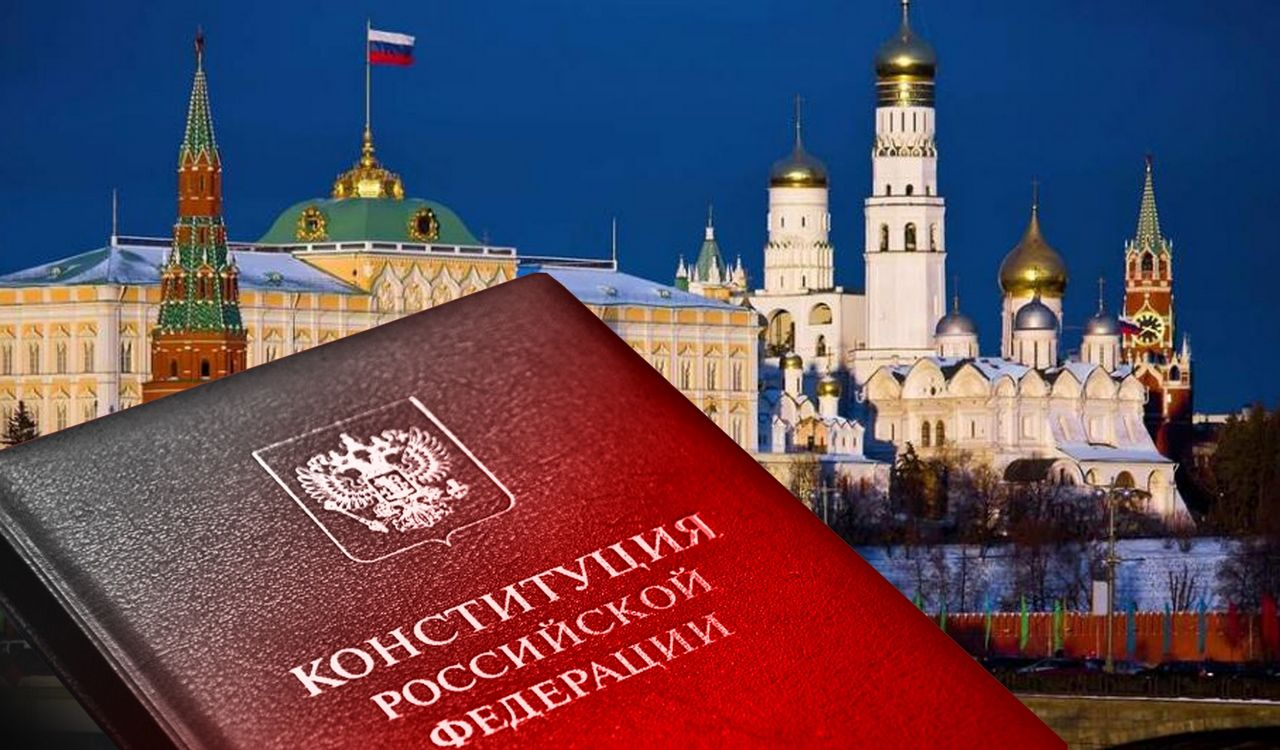 Lorem ipsum dolor
Нормы-начала представляют собой предписания, закрепляющие устои государственного строя, основы социально-экономической, политической, государственной жизни общества.

Нормы-принципы - это законодательные предписания, выражающие и закрепляющие принципы права. Так, например, в Конституции РФ нашел закрепление принцип презумпции невиновности (ст. 49): каждый обвиняемый в совершении преступления считается невиновным, пока его виновность не будет доказана в предусмотренном федеральным законом порядке и установлена вступившим в законную силу приговором суда. Обвиняемый не обязан доказывать свою невиновность.
CONTACT
Классификация норм права
Установочные нормы представляют собой предписания, определяющие цели, задачи отдельных отраслей права, правовых институтов, предмет, формы и средства правового регулирования. Современное законодательство изобилует общими предписаниями. Практически каждый закон, в первую очередь - кодекс, содержит статьи, закрепляющие цели и задачи соответствующей отрасли права. Например, статья 2 Уголовного кодекса РФ устанавливает задачи соответствующей отрасли законодательства: охрана прав и свобод человека и гражданина, собственности, общественного порядка и общественной безопасности, окружающей среды, конституционного строя Российской Федерации от преступных посягательств, обеспечение мира и безопасности человечества, а также предупреждение преступлений.
Нормы-дефиниции - это предписания, содержащие полное или неполное определение правовых категорий и понятий. Так, в Гражданском кодексе РФ сформулированы определения сделки, имени гражданина, юридического лица и многие другие. Так же статьей 14 Уголовного кодекса РФ сформулировано определение преступления: преступлением признается виновно совершенное общественно опасное деяние, запрещенное Уголовным кодексом под угрозой наказания.
Lorem ipsum dolor
CONTACT
Классификация норм права
Нормы - правила поведения указывают на взаимные права и обязанности субъектов, условия их реализации, вид и меру реакции государства по отношению к правонарушителю. В результате такого целенаправленного регулятивного действия нормы - правила поведения на то или иное фактическое общественное отношение это отношение приобретает правовой характер, а его участники становятся субъектами данного правоотношения. 
Этим исходные правовые нормы получают логическое развитие и материализацию в нормах - правилах поведения, которые не однородны и разделяются на виды по разным основаниям.
Lorem ipsum dolor
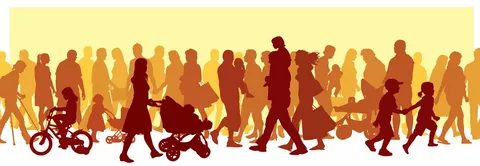 CONTACT
Классификация норм права
Lorem ipsum dolor
По степени общности и объему (сфере) действия нормы права делятся на общие и специальные. 
Общие нормы - это предписания, которые присущи общей части любой отрасли права и распространяются на все или большую часть институтов соответствующей отрасли права. Общие нормы могут иметь не только отраслевое, но и межотраслевое значение. 
Например, нормы, характеризующие столь большой межотраслевой институт, как институт собственности, носят общий характер. 
Специальные нормы - это предписания, которые относятся к отдельным институтам той или иной отрасли права и регулируют какой-либо определенный вид родовых общественных отношений с учетом присущих им особенностей, специфики, конкретных условий и т.п. Специальные нормы детализируют общие нормы, корректируют временные и пространственные условия их реализации, способы правового воздействия на поведение личности.
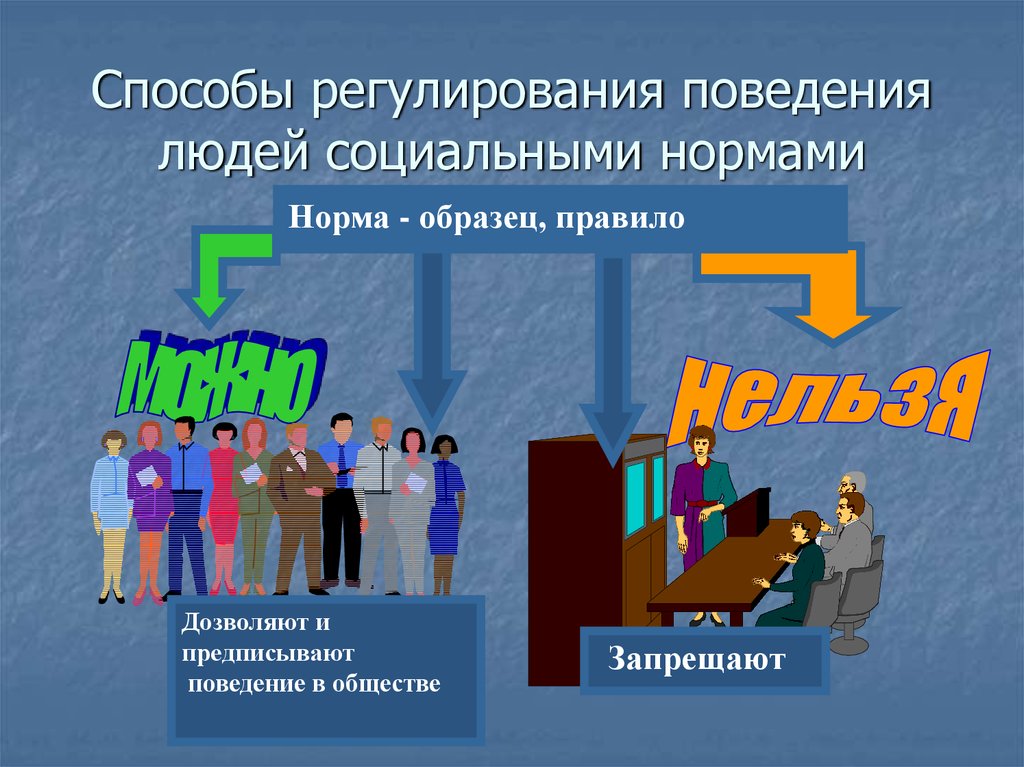 CONTACT
Классификация норм права
Lorem ipsum dolor
По предмету правового регулирования (по отраслевой принадлежности) выделяют нормы гражданского, уголовного, трудового и иных отраслей права. 
В свою очередь отраслевые нормы подразделяются на материальные и процессуальные, и различие между ними в том, что первые отвечают на вопрос «что», а вторые - «как». Материальные нормы непосредственно направлены на регулирование общественных отношений. С их помощью описываются свойства предметов, объекты и субъекты правоотношения. 
Процессуальные нормы носят организационно-процедурный, управленческий характер. Они регламентируют порядок,
формы и методы реализации норм материального права. По отношению к материальным процессуальные нормы всегда носят производный, вторичный характер.
CONTACT
Классификация норм права
Lorem ipsum dolor
По методу правового регулирования выделяют императивные и диспозитивные нормы. 
Императивные нормы - категорические, строго обязательные, не допускающие отступлений и иной трактовки предписания. Так, например, исходные нормы всегда императивны. Императивными будут нормы, содержащие слова «обязан», «должен», «необходимо». Они категорически формулируют единственный вариант поведения субъектов права. Диспозитивные нормы предписывают вариант поведения, но при этом предоставляют субъектам возможность в пределах законных средств урегулировать отношения по своему усмотрению. Сторонам предоставляется возможность самим договориться о своих взаимных правах и обязанностях. Если они не воспользуются дозволениями, то им предписывается обязательный вариант поведения. Диспозитивные, в свою очередь, делятся на поощрительные и рекомендательные нормы. Они могут быть поощрительными или рекомендательными, если законодатель проявляет интерес к поведению субъектов и пытается стимулировать, направлять их деятельность.
CONTACT
Классификация норм права
Lorem ipsum dolor
Поощрительные нормы - это предписания относительно предоставления определенных мер поощрения за одобряемый обществом и государством, полезный для них вариант поведения субъектов. Это поведение может выражаться в добросовестном выполнении своих юридических и общественных обязанностей либо в достижении результатов, превосходящих обычные требования. Поощрительные нормы права оказывают стимулирующее воздействие на самые разнообразные виды деятельности. Особенность их содержания состоит, прежде всего, в закреплении в них заслуги. Заслуга устанавливается за добросовестное и точное выполнение субъектами возложенных на них юридических и общественных обязанностей либо за совершение участниками общественных отношений деяний, не предусмотренных правовой нормой, но полезных для государства и которые превосходят обычные требования.
Рекомендательные нормы устанавливают варианты желательного, с точки зрения государства, функционирования общественных отношений.
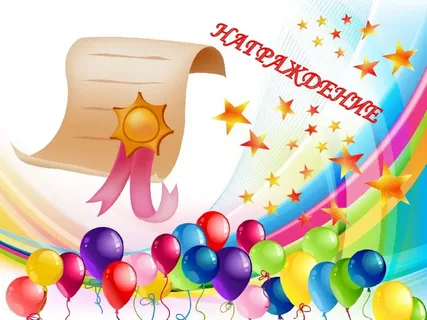 CONTACT
Классификация норм права
Lorem ipsum dolor
По форме выражения предписания выделяют управомочивающие, обязывающие и запрещающие нормы. 
Управомочивающие (дозволяющие) нормы предоставляют субъектам право на совершение предусмотренных в них положительных действий. Оперируют данные нормы словами «вправе», «может», «имеет право». Эти нормы свидетельствуют о разрешении, дозволении субъектами права выбрать вариант правомерного поведения. 
Обязывающие нормы закрепляют обязанность совершения определенных положительных действий. Позитивное обязывание выражается в тексте норм словами «обязан», «должен», «необходимо». 
Запрещающие нормы требуют воздержаться от названного в них варианта поведения, которое законом признается правонарушением. Цель запрещающих норм — предотвратить возможные нежелательные действия, которые могут причинить ущерб общественным интересам.
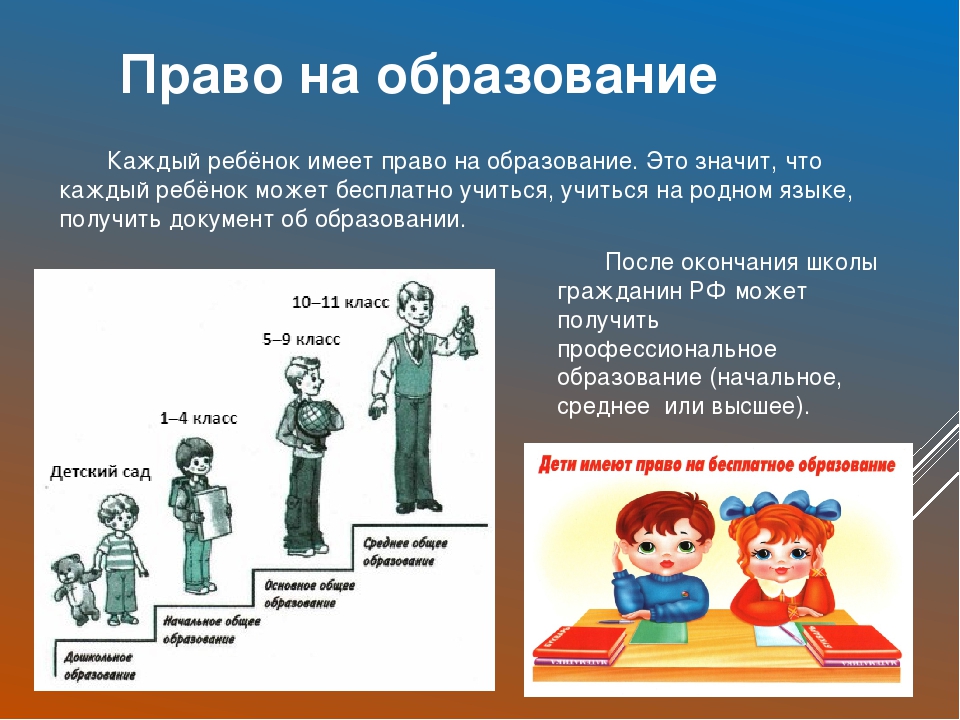 CONTACT
Структура юридической нормы
Lorem ipsum dolor
Элементы:
Гипотеза
Диспозиция
Санкция

Логическая структура нормы - это выделяемое логическим образом общее правило, которое воплощает в себе органические связи между нормативными предписаниями и обладает полным набором свойств, раскрывающих их государственно-властную, регулятивную природу. В соответствии с этим выделяется и структура юридической нормы. 
Логическая структура нормы имеет в своем составе три элемента: гипотезу, диспозицию и санкцию.
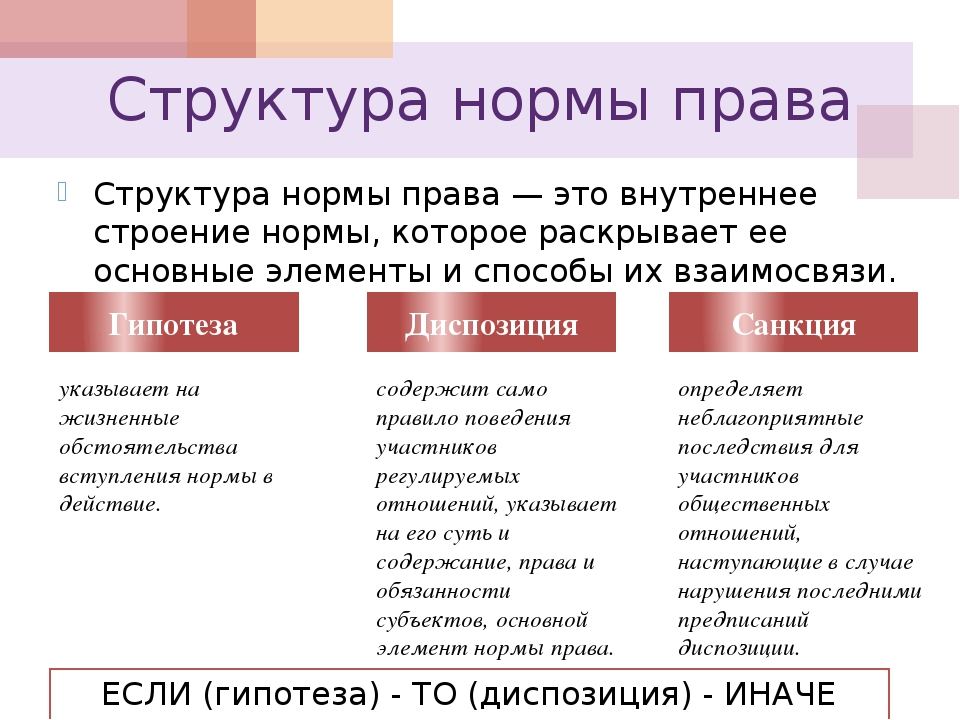 CONTACT
Система права
См.: например, Вопленко Н. Н. Понятие системы права // Legal Concept. 2009. № 11. С.11-16.

Реальным содержанием системы права выступают правовые нормы, объединяющиеся в правовые институты и отрасли права. Норма права, правовой институт и отрасль права, таким образом, являются основными элементами системы права. Последняя «живет», развивается и совершенствуется в основном под влиянием двух факторов:
а) потребностей общественной жизни, выражающихся в различных сторонах социальных отношений, прежде всего экономических;
б) деятельности законодателя, то есть правотворческих органов, которые творят, создают правовые нормы в соответствии с
требованиями общественного бытия. Следовательно, изменения в нормах права, институтах и отраслях являются реальными показателями развития системы права.
Понятие системы права не следует смешивать с понятием системы законодательства. 
Последнее представляет собой совокупность законов и подзаконных нормативных актов, являющихся формой выражения юридических норм. Система права и система законодательства выглядят как близкие по смыслу, но не совпадающие по объему, содержанию и формам своего выражения в правовой системе общества.
Lorem ipsum dolor
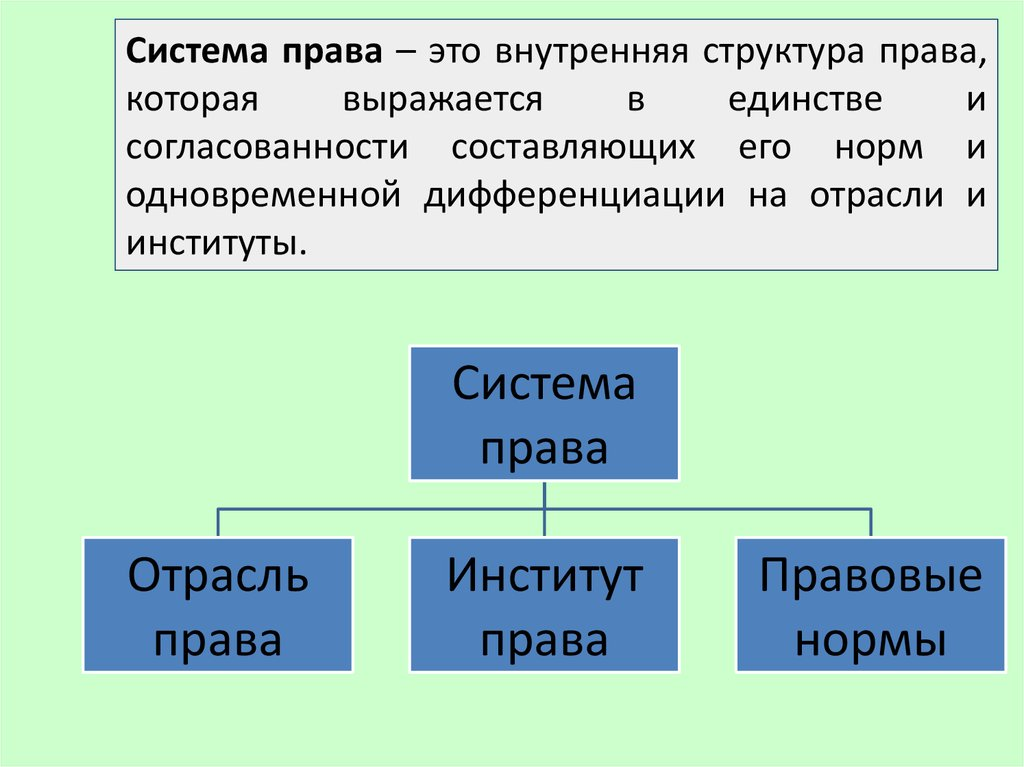 CONTACT
Система права
Lorem ipsum dolor
Система права выполняет весьма важные функции:
1. Организует устойчивые системные связи между элементами права - нормами, институтами, отраслями.
2. Служит средством накопления информации, исходящей как от законодателя, так и от иных нормативных систем.
3. Обеспечивает совокупный регулятивный эффект от реализации многочисленных правовых норм в соответствии с закономерностями синергетики.
4. Сохраняет стабильность правового регулирования в условиях реформирования права.
5. Является определенным механизмом обеспечения преемственности правового прогресса, сохраняя для новых поколений выработанные многовековой практикой юридические структуры: нормы, институты, отрасли
CONTACT
Вопросы для контроля
1. Назовите виды социальных норм. В чем их отличие от технических норм?
2. Объясните соотношение права и морали.
3. Используя классификацию норм права, данную в теме, подберите соответствующие примеры норм.
4. Что такое коллизионная норма? Приведите примеры.
5. Что такое нормы частного права?
6. Что такое корпоративные нормы?
7. Приведите доводы в пользу трехэлементной теории структуры нормы права.
8. Приведите пример противоречия между правом и моралью, объясните почему трудно согласовать позиции социальных регуляторов.
9. Дайте понятие морали. В чем заключаются отличия морали и права?
10.  Справедливость как морально-правовая ценность: становление и развитие и идеи.
Вопросы для контроля
1. Понятия форма права и источник права: их соотношение и тождественность.
2. Конституция как источник права.
3. Проблемы теории правового закона.
4. Проблема соотношения законодательных актов в федеративном государстве. 
5. Доктрина судебного прецедента.
6. Правовая природа решений Конституционного суда РФ.
7. Правовой обычай как историческая форма права.
8. Памятники отечественного права как источники права. (Изучите один из памятников отечественного права и проанализируйте его форму и содержание).
9. Международные договоры как часть правовой системы России.
10. Нормативные (федеративные) договоры как источник права в России.
11. Правовая доктрина как источник права. Изучите пример правовой доктрины и ее использование на практике.
Механизм правового регулирования
Юридические факты
01.07.20ГГ
Заголовок презентации
Заголовок презентации
24